Internasjonal kontekst og sub-nasjonale initiativ
Guri Bang

Statsviterkonferansen, 10 november 2017
Fra Kyoto til Paris
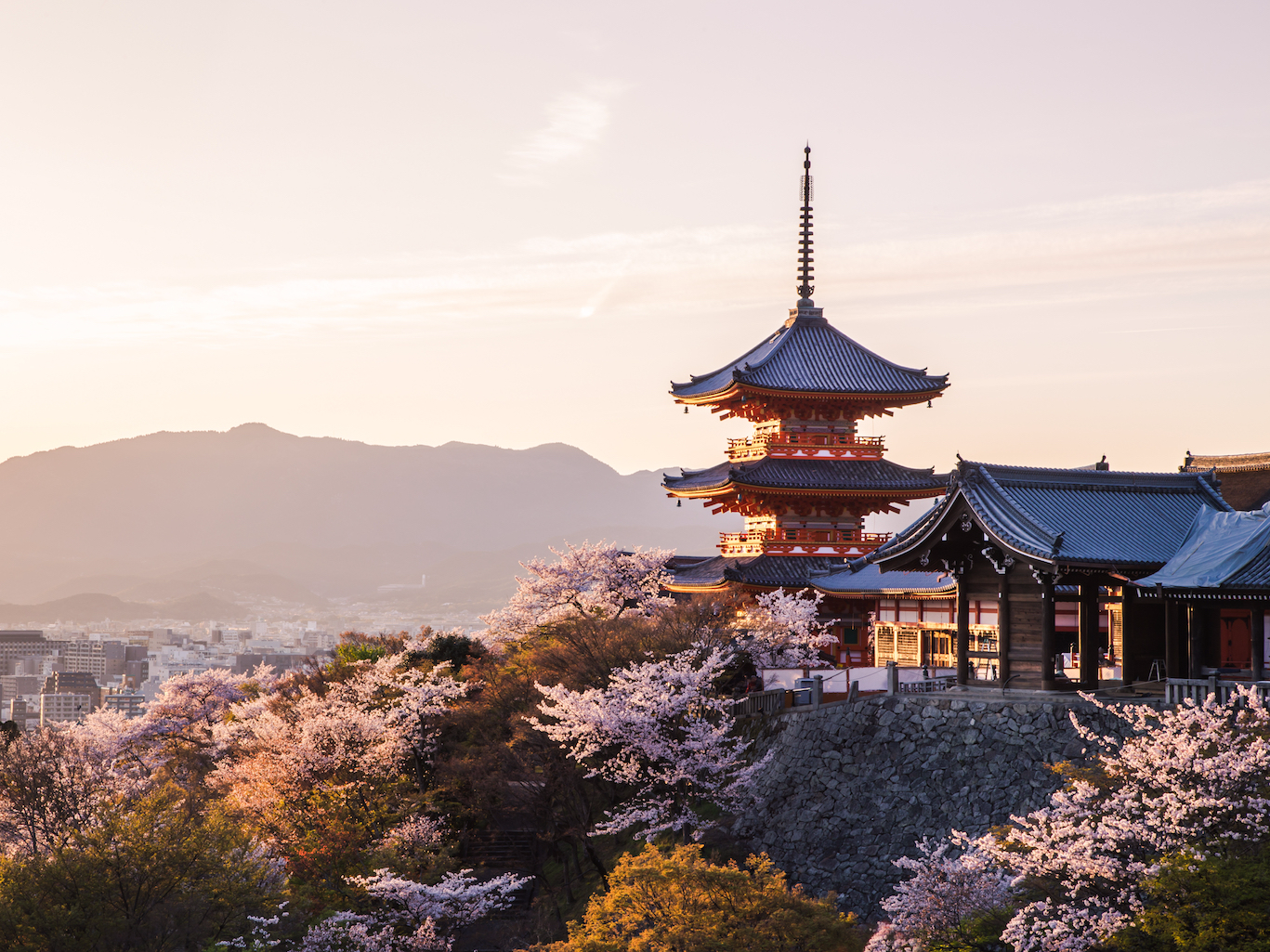 2
EUs klimapolitikk påvirker Norge: Klimamålene for 2030
3
EUs klimapolitikk påvirker Norge:Innsatsfordelingsavtalen
4
Uavklarte elementer
Usikkerhet rundt avtaleform (bilateral eller EØS)

Hvor mye skal Norge kutte i ikke-kvotepliktig sektor?

Hvor mye kutt i ikke-kvotepliktig sektor kan Norge kjøpe i andre EU-land?
Sub-nasjonale initiativ
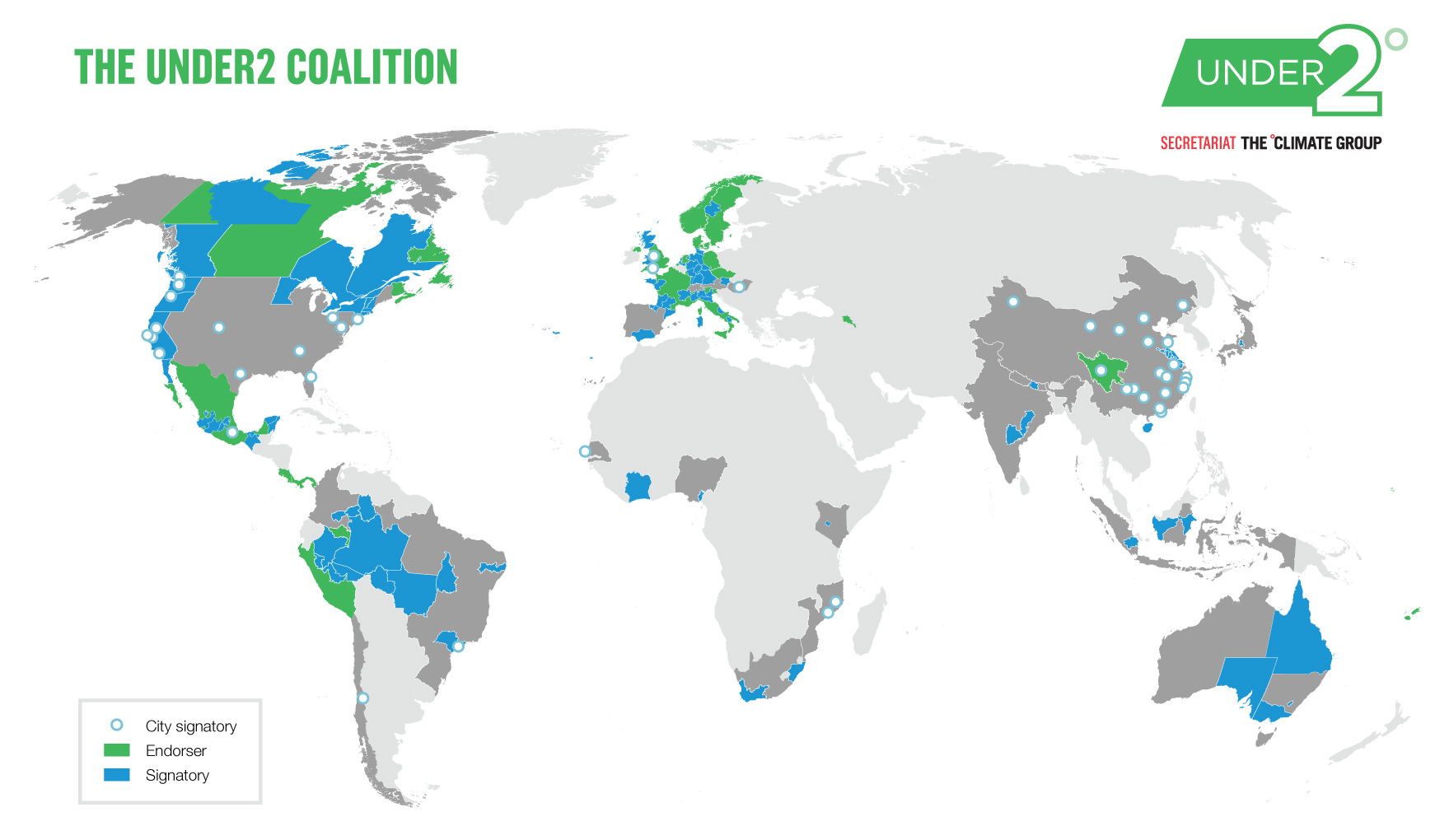 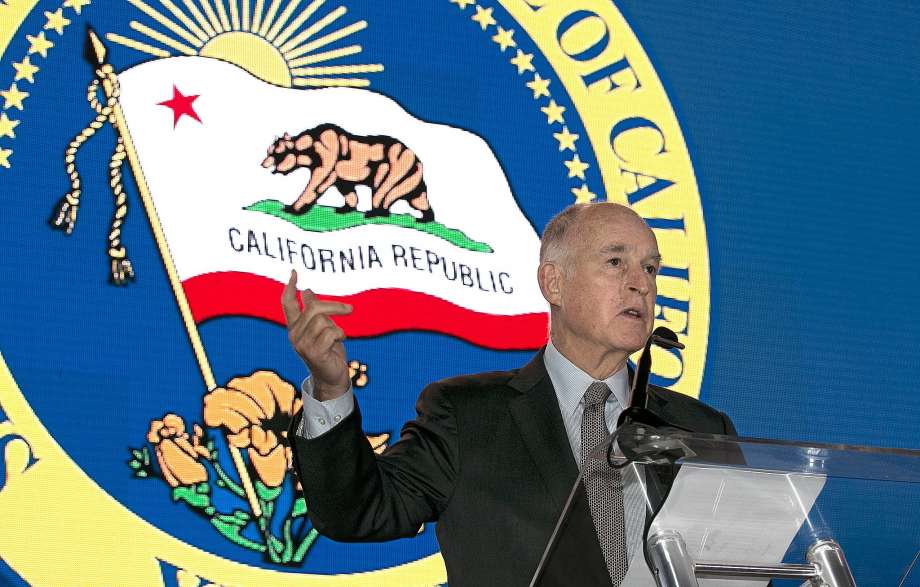 Takk for oppmerksomheten!
guri.bang@cicero.oslo.no